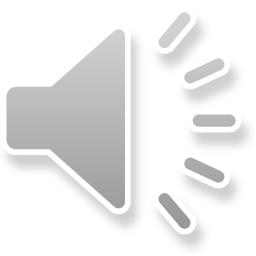 Genesis
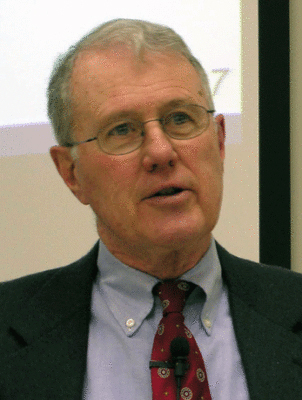 Lecture 10: Creation of Woman, Evolutionary Theory
Dr. Robert Vannoy
ReNarrated by Ted Hildebrandt© 2023  Robert Vannoy & Ted Hildebrandt
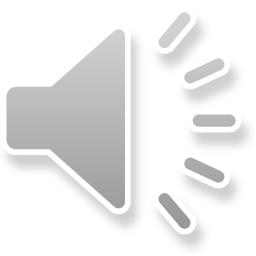 Genesis
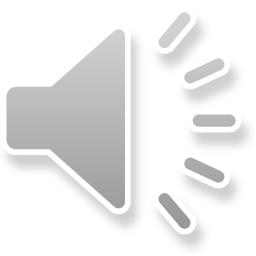 Genesis 2…
4.  Creation of Woman     a.  The Need Demonstrated
b.  Adam’s “rib” or “side”
c.  Adam and the Unity of Humankind
d.  Gen 2:24 Narrator’s Comment:  Explanation or Command
5. What about Evolution? 
a.  Difficulty in Progressing beyond Darwinism: Intransigence
b.  Carl Henry on Evolutionary Theory
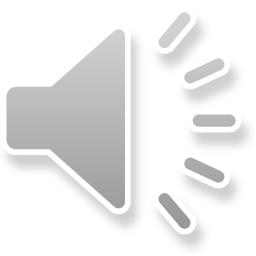 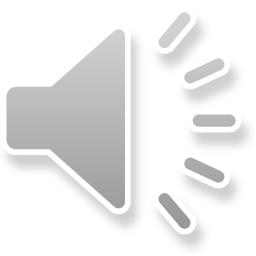 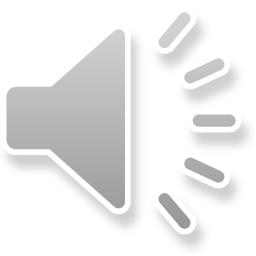 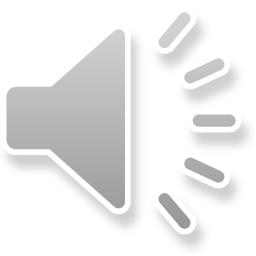 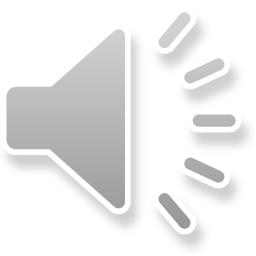 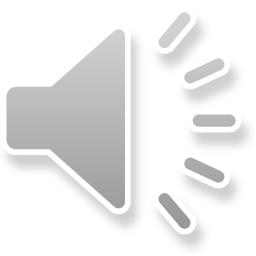 Genesis
Video based on audio from Dr. Vannoy’s class at Biblical Theological Seminary. It was renarrated because the original audio was scratchy and it was turned into video by Ted Hildebrandt for Biblicalelearning.org.